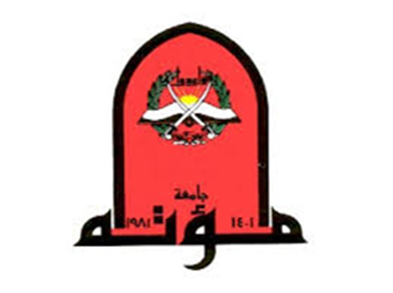 Opioids & opioids antagonists
By
 Dr.Nashwa Abo-Rayah
Assistant prof. (clinical &experimental pharmacology)
Mu’tah University- Faculty of Medicine
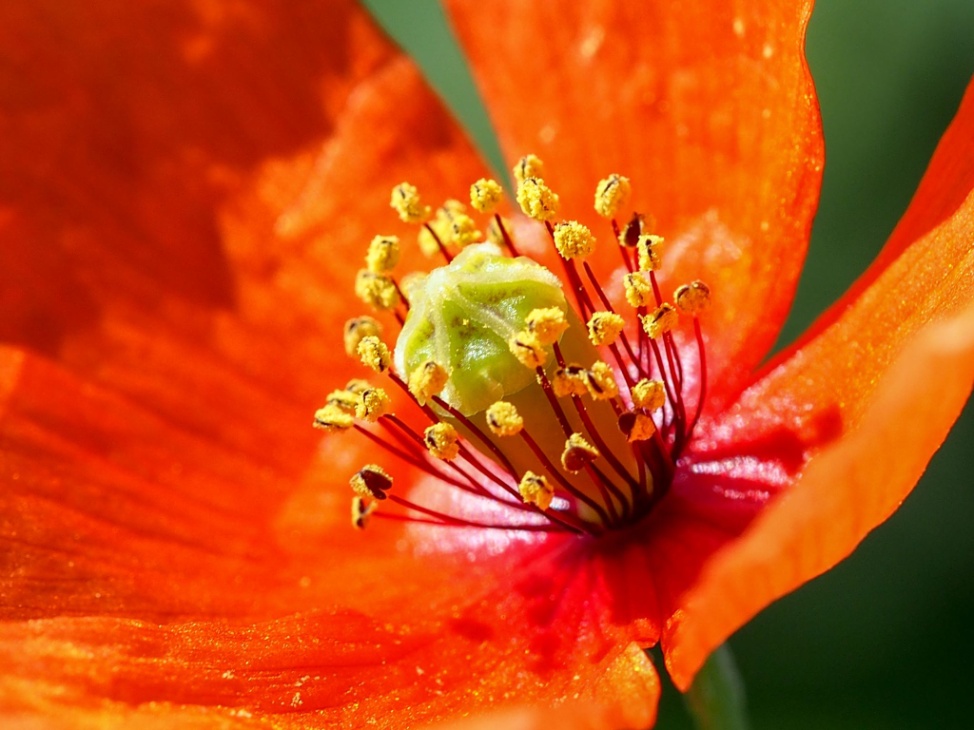 What are analgesics?
Analgesics
Analgesics can be divided into two main groups:
Why do we feel pain?
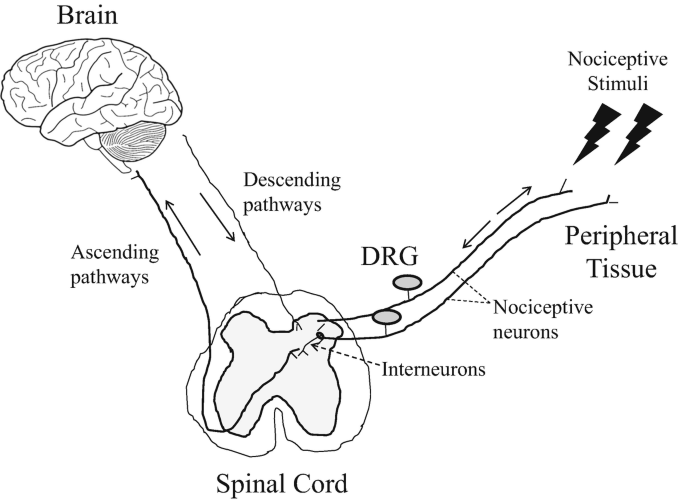 Pain ladder
Opioid analgesics
Classification of narcotic analgesics
3- Synthetic compounds
Pethidine (meperidine in USA) 
Fentanyl 
Methadone 
Tramadol 
Sufentanil  
Alfentanil
opium poppy
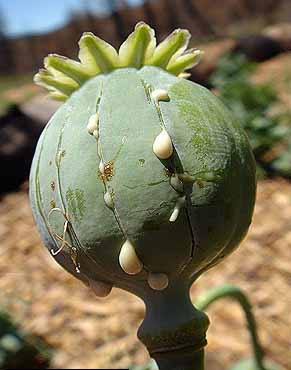 This is mature opium poppy. The opium has just been cut and what is dripping from the seam is a milky latex sap containing a “naturally occurring narcotic alkaloid” including morphine and codeine. This morphine can then turn into semisynthetic narcotics
Narcotic (Opioid) analgesics
Opoipeptides(endogenous opioids)
k
Opoid receptors
kappa
sigma
mu
delta
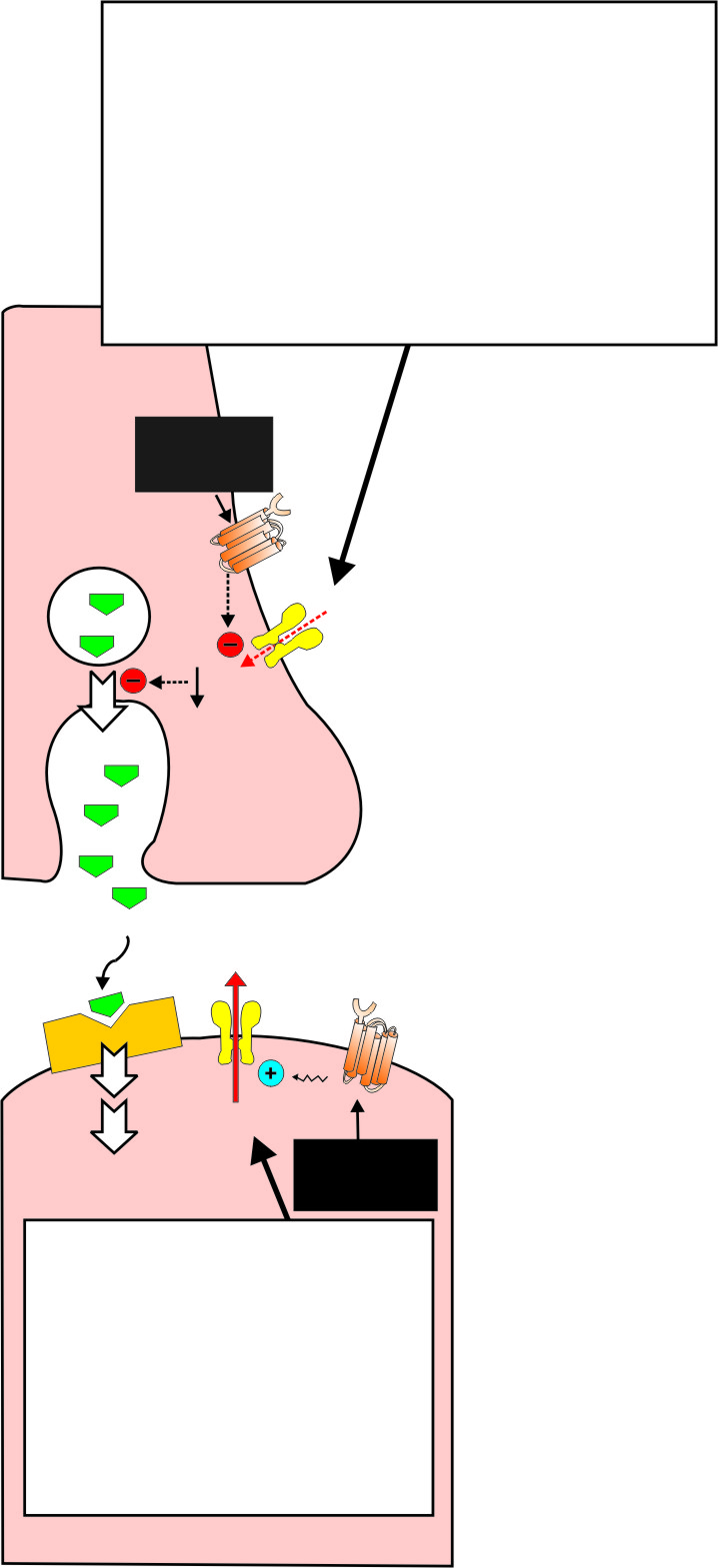 Mechanism of action of
opioid receptor agonists
in the spinal cord.
Activation of the 
opioid receptor decreases
Ca2+ influx in response to
incoming action potential.
this decreases release of
excitatory neurotransmitters,
such as glutamate.
PRESYNAPTIC
NEURON
Opioid
receptor
Synaptic
vesicle
Ca2+
Ca2+
Glutamate
K+
K+
Excitatory
response
Opioid
receptor
Activation of the 
opioid receptor increases
K+ efflux and decreases
the response of the
post-synaptic neuron
to excitatory neuro-
transdmitters.
(according to 
Lippincott´s 
Pharmacology, 2006
POSTSYNAPTIC NEURON
Opioid receptors
Opioid receptors
Morphine
Natural alkaloid found in opium plant
Mechanism of action
	Morphine stimulates opioid receptors in CNS & spinal cord. This leads to:
1- 	Adenylyl cyclase		cAMP
2- 	K+ efflux		hyperpolarization
3- 	Ca++ influx		release of pain mediators e.g., substance
 P & excitaory NTs e.g., glutamate
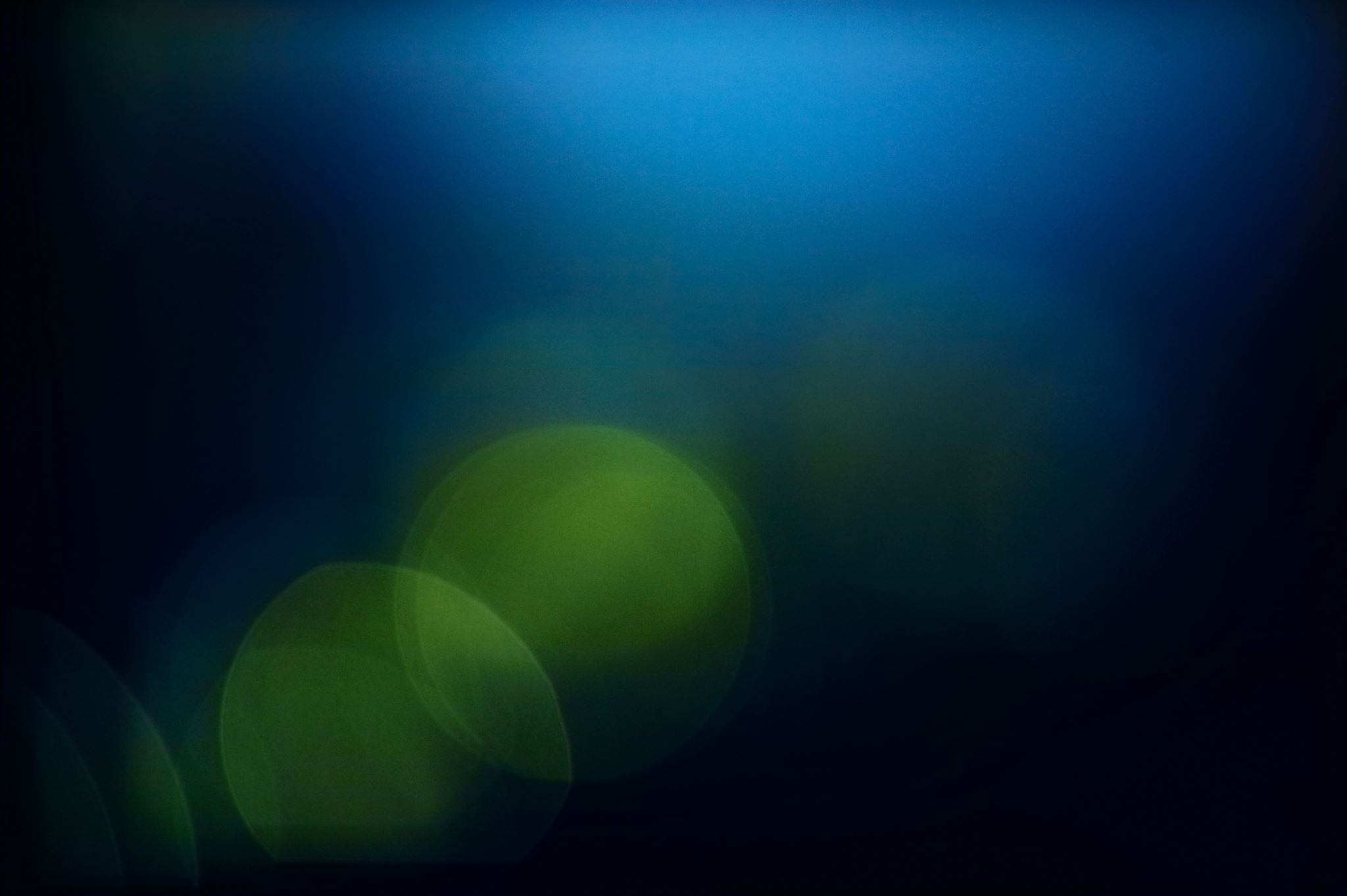 Pharmacological actions of morphine
Pharmacological actions of morphine
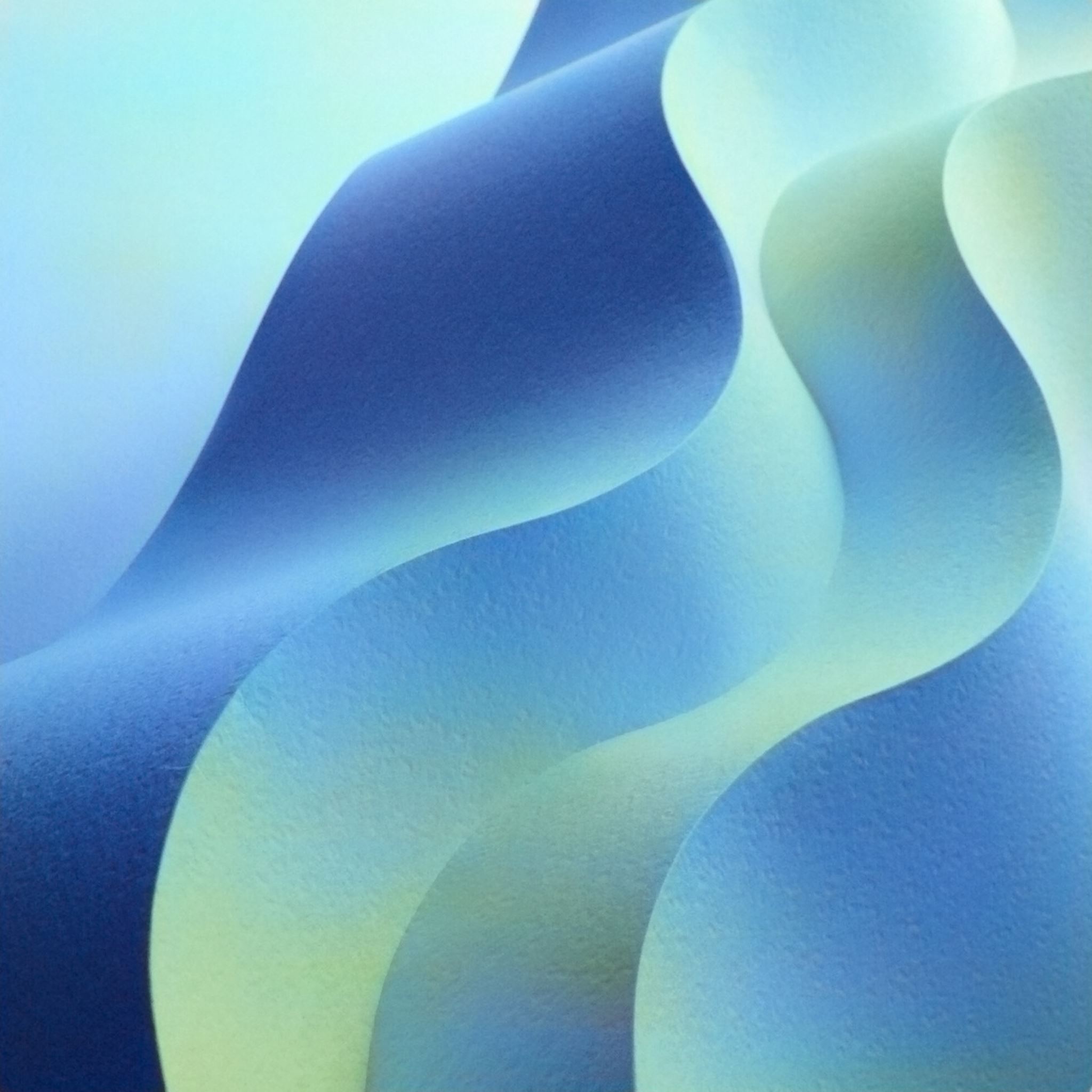 Pharmacological actions of morphine
Pharmacological actions of morphine
Therapeutic uses of morphine
Therapeutic uses of morphine
Adverse effects of morphine
1-Respiratory diseases e.g., Asthma
Inhibits RC		
Increases histamine release
2- Adrenal insufficiency
Cases of adrenal insufficiency have been reported with opioid use, more often following greater than one month of use.
3- Pregnancy
Neonatal Opioid Withdrawal Syndrome
Prolonged use of Morphine Sulfate Injection during pregnancy can result in neonatal opioid withdrawal syndrome, which may be life-threatening if not recognized and treated
Can pass placenta: Neonatal asphyxia
4- known or suspected GIT obstruction including paralytic ileus, BILIARY COLIC? 
5- Patients with Increased Intracranial Pressure, Brain Tumors, Head Injury, or Impaired Consciousness
6- Benign prostatic hyperplasia?
Contraindications
Due to additive pharmacologic effect, the concomitant use of benzodiazepines or other CNS depressants, including alcohol, can increase the risk of hypotension, respiratory depression, profound sedation, coma, and death.
The concomitant use of opioids with other drugs that affect the serotonergic neurotransmitter system has resulted in serotonin syndrome:
Selective serotonin reuptake inhibitors (SSRIs)
tricyclic antidepressants (TCAs)
monoamine oxidase (MAO) inhibitors
Morphine drug interactions
Classification of opioid drugs
1- Strong agonists
2- Partial agonists: Mixed agonist/antagonists
3- Miscellaneous
3- Miscellaneous
3- Miscellaneous
4- Opioid antagonists
Narcotic antagonists
Narcotic antagonists
تعرف على متعاطى الترامادول من خلال الأعراض الأتية:
الترنح اثناء المشى او السير بسحب القدم
احمرار خفيف الى متوسط فى العينين وشبه مغلقتين
الاكل الدائم والشرب الدائم والأكثر من المعتاد لأن الترامادول او المخدرات تشعر متعاطيها بالجوع و العطش
التحدث بلسان ملتوى او ثقيل وتأتأة فى الكلام
الكذب المستمر فيخفى مكان تواجده ولايخبر متى عودته فى حال خروجه
حب العزلة و إغلاق الباب عليه وعدم الاهتمام بأحد من عائلته
ترك الصلاة والصيام والطاعة
تعرف على متعاطى الترامادول من خلال الأعراض الأتية:
لايهتم كثيرا بمظهره ونظافته الشخصية
تردى وضعه المالى ويطلب المزيد من المال بشكل مستمر
يقوم بحركات و تصرفات غير مناسبة كالضحك او البكاء فجأة
التغير السريع والمفاجىء فى المزاج فتجده من عصبى الى هادىء او العكس
تدنى مستوى التحصيل العلمى الدراسى وفقد التركيز والحفظ
الشعور الدائم بالخوف و المراقبة ودائم الدفاع عن نفسه حتى لو لم يتم توجيه تهمة له
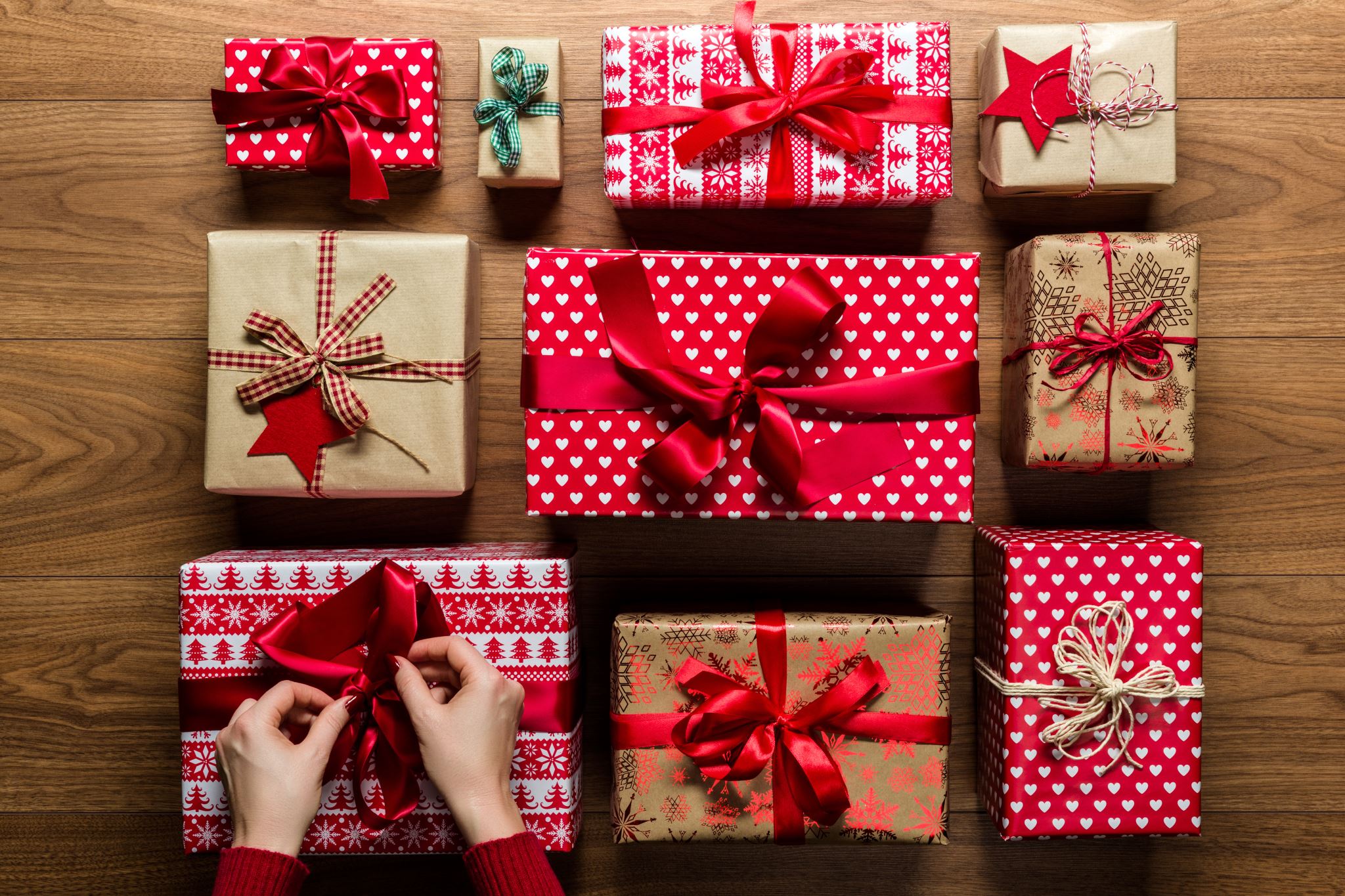 Thank you